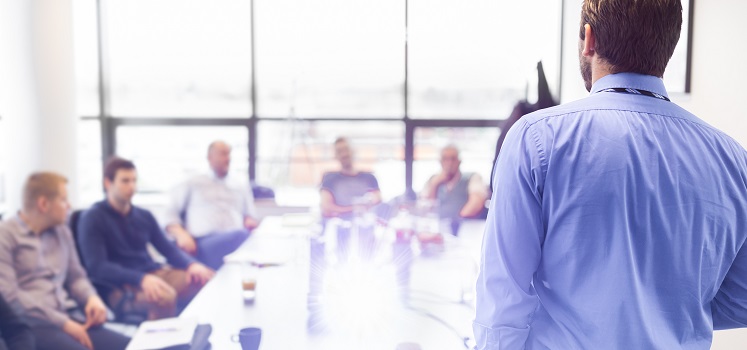 CORSO DI AGGIORNAMENTO PER ISTRUTTORI CERTIFICATI  ED AVIATION SECURITY MANAGER
“La sicurezza e le nuove minacce”
8, 9, 10 Giugno 2021 Orario 9,00-18,00
Sala F. BARACCA, Casa dell’Aviatore, 
Viale dell’Università 20 - Roma
Con il Patrocinio di
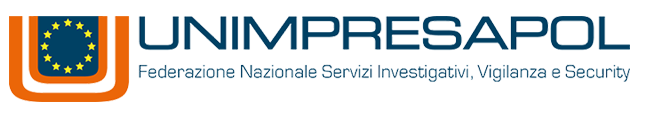 1
SILVER sponsor
GOLD sponsor
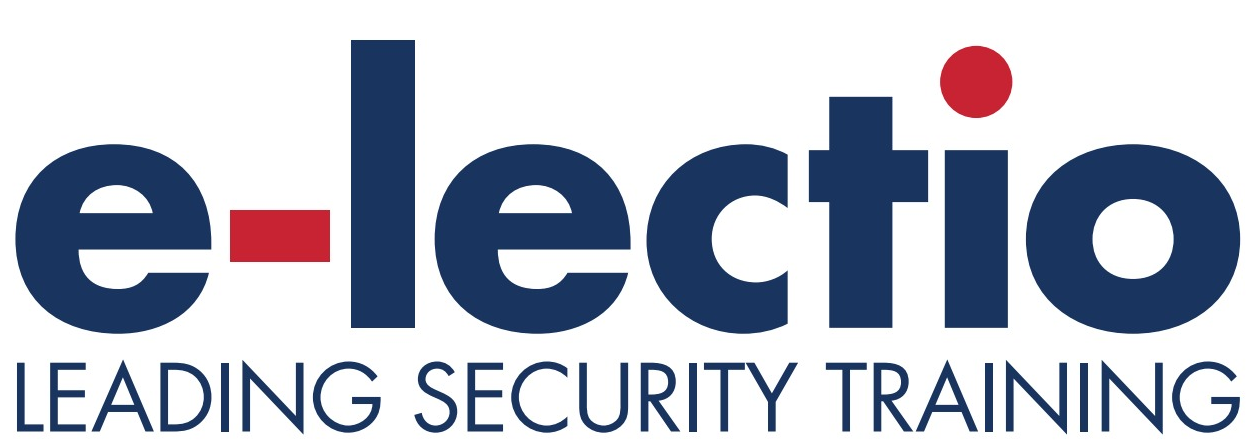 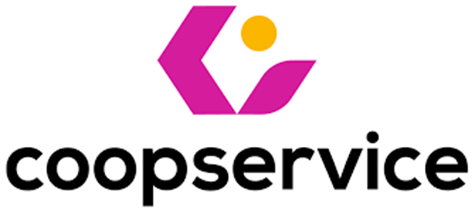 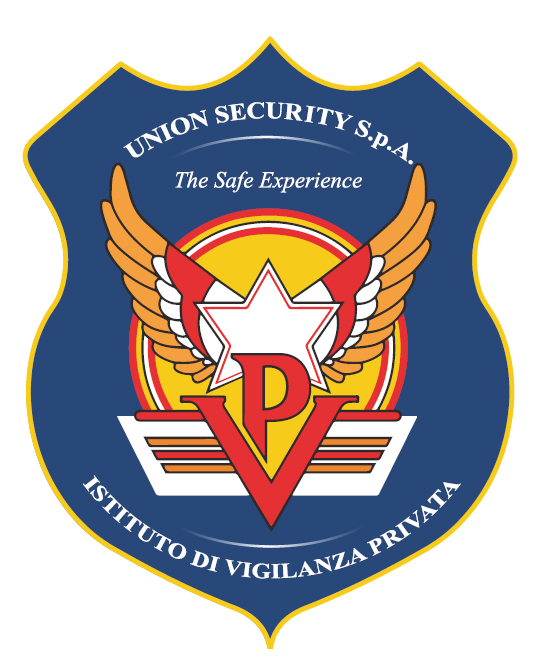 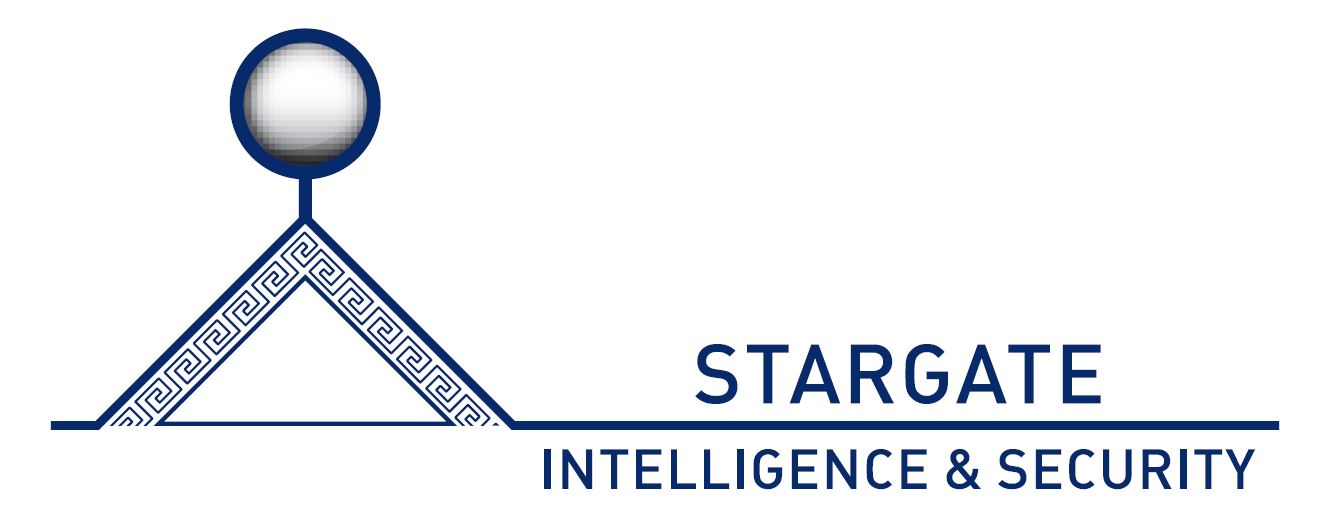 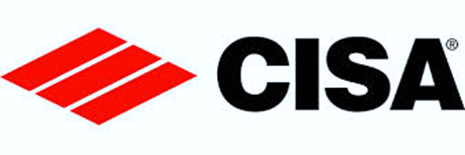 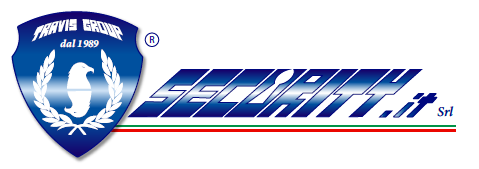 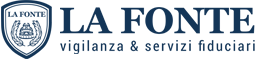 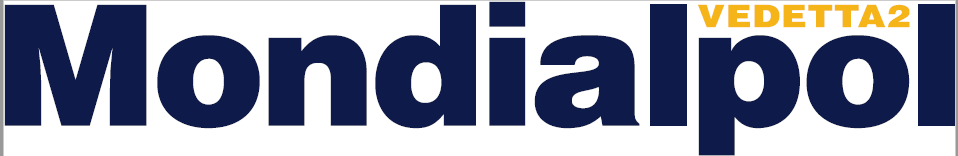 Si ringraziano per la partecipazione
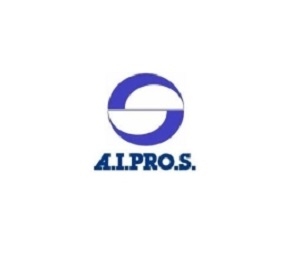 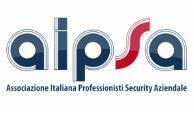 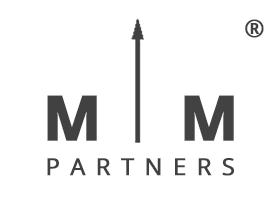 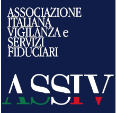 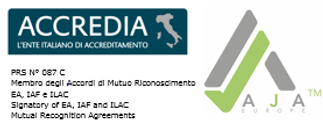 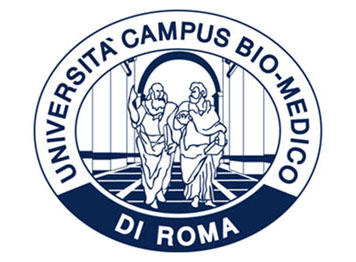 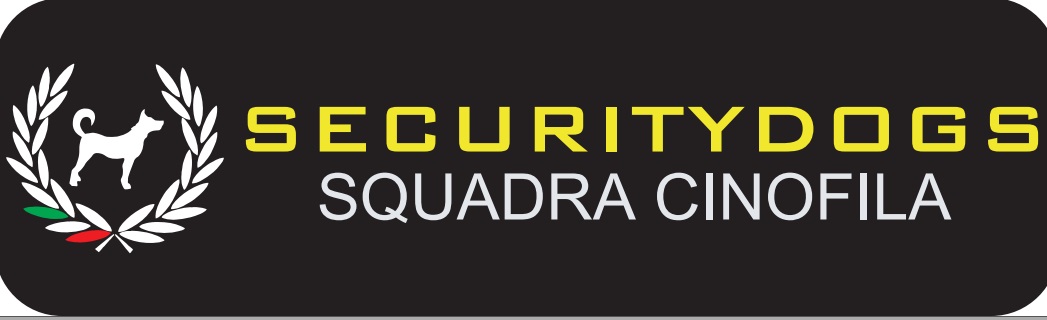 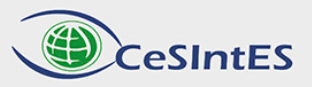 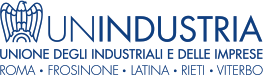